Педагогические конфликты и способы их преодоленияКуракина Е.Ю., к.п.н.декан ф-та содержанияи методики обучения КОИРО
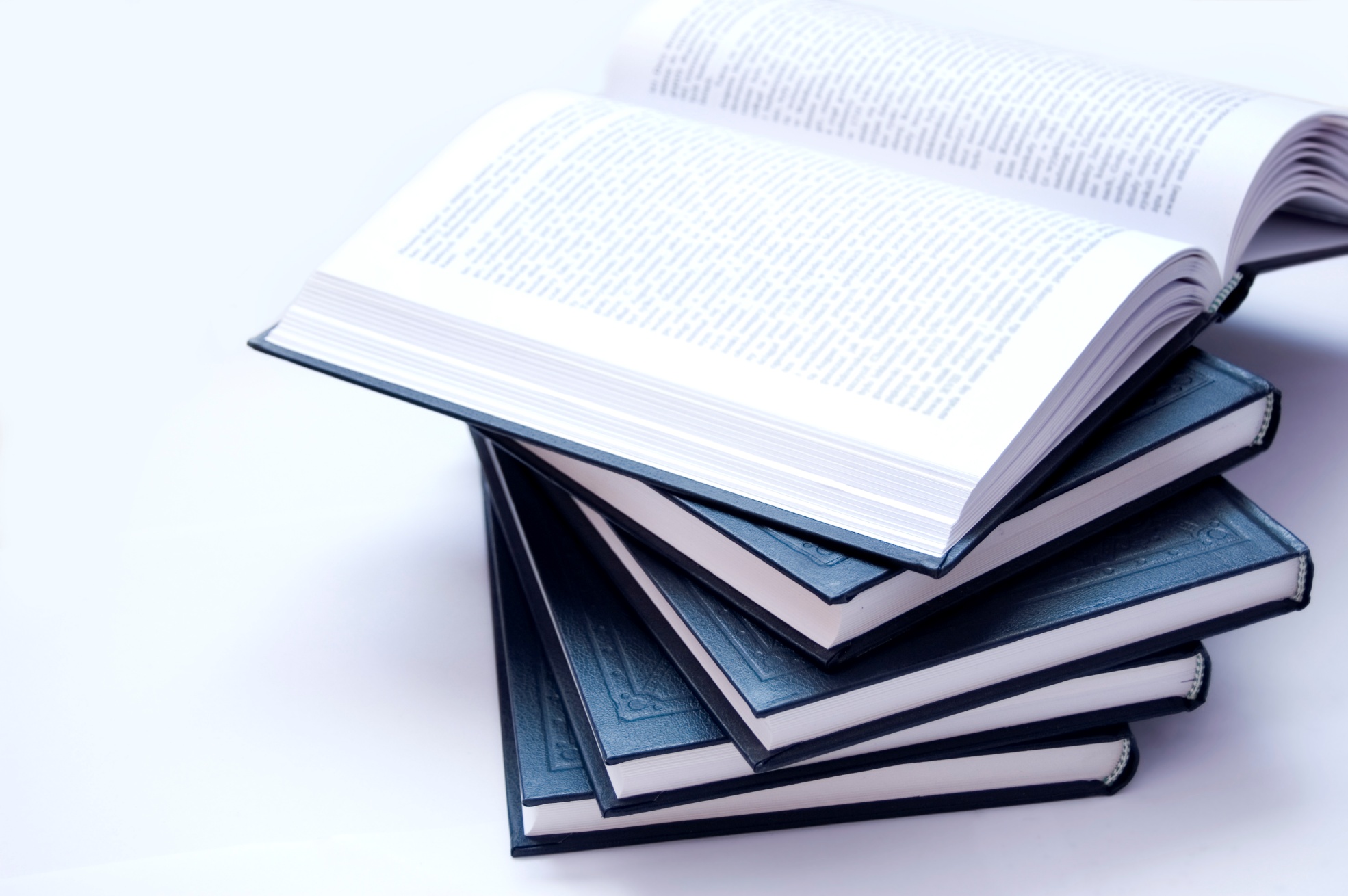 План вебинара
Понятие педагогического конфликта, 
    его особенности, типы и виды.
Основные причины педагогических конфликтов.
Стратегия эффективного поведения в  педагогическом  конфликте
Способы  предупреждения и урегулирования  педагогических конфликтов. 
Практические примеры разрешения педагогических конфликтов
Что такое  педагогический конфликт
Конфликт – это противоречие, которое привело к нарушению отношений. Наблюдения показывают, что 80% конфликтов возникают помимо желания их участников. Главную роль в возникновении 
конфликтов играют конфликтогены. 
Педагогический конфликт -взаимодействие субъектов педагогической системы, обусловленное противоречиями, возникающими в образовательном процессе
Конфликтогены – это слова, действия или бездействия. Которые могут привести к конфликту. 
Формула конфликта.
Конфликтная ситуация + инцидент = конфликт
Конфликтная ситуация – накопившиеся противоречия, содержащие истинную причину конфликта.
Инцидент – стечение обстоятельств, являющихся поводом для конфликта.
Конфликт– открытое противостояние как следствие взаимоисключающих интересов и позиций. 
Разрешить конфликт – это значит– устранить конфликтную ситуацию и исчерпать инцидент.
Особенности педагогических конфликтов:
1. Профессиональная ответственность педагога за правиль­ное разрешение ситуации конфликта: школа — модель об­щества, где ученики усваивают социальные нормы отноше­ний между людьми.
2. Участники конфликтов имеют различный социальный статус (учитель — ученик), чем и определяется их разное поведение в конфликте.
3. Разница возраста и жизненного опыта участников раз­водит их позиции, порождает разную степень ответственно­сти за ошибки.
4. Различное понимание событий и их причин участника­ми (конфликт глазами учителя и ученика видится по-раз­ному).
5. Присутствие других учеников при конфликте делает их из свидетелей участниками, а конфликт приобретает вос­питательный смысл.
6. Профессиональная позиция учителя в конфликте обя­зывает его взять на себя инициативу разрешения конфлик­та и на первое место поставить интересы формирующейся личности.
7. Конфликт педагогической деятельности легче предуп­редить, чем успешно разрешить.
Объективные причины педагогических конфликтов:
Недостаточная степень удовлетворения базисных потребностей ребёнка.
Противопоставление функционально-ролевых позиций учителя и ученика (задача первого — учить, задача второго — учиться; учитель априорно считается превосходящим ученика умом, знаниями, опытом и наделяется властью над ним).
Позицию учителя можно условно выразить словами «Я призван тебя воспитывать!», позиция ученика отражена в классической фразе: «Я не хочу, чтобы меня воспитывали». 
Существенное ограничение степеней свободы (требования жёсткой дисциплины, подчинения, отсутствие возможности выбора учителя, предмета, класса, обязательное посещение уроков и т. д.).
Различия в представлениях, ценностях, жизненном опыте, принадлежность к разным поколениям (проблема «отцов и детей»).
Зависимость ученика от учителя.
Необходимость оценивания учащихся учителем.
Игнорирование личных проблем учащихся в формализованных образовательных системах.
Множественность ролей, которые вынужден играть школьник в силу предъявляемых к нему разных, порой противоположных требований в учебном учреждении, родителями, товарищами, какими-либо другими значимыми людьми.
Различие между учебным материалом и явлениями, объектами реальной жизни.
Социальная нестабильность и др.
Субъективные причины педагогических конфликтов
Психологическая несовместимость учителя и ученика.
Наличие у учителя или ученика определённых черт характера, определяющих так называемую «конфликтную личность» (агрессивность, раздражительность, нетактичность, ехидность, самоуверенность, грубость, жёсткость, придирчивость, скептицизм и т. д.).
Отсутствие коммуникативной культуры у учителя или ученика.
Необходимость изучения данного предмета всеми учащимися и отсутствие интереса к нему у конкретного ученика.
Несоответствие интеллектуальных, физических возможностей данного ученика и предъявляемых к нему требований.
Недостаточная компетентность учителя (отсутствие опыта, глубоких знаний по предмету, готовности к разрешению конфликтов, низкий уровень развития определённых профессиональных способностей).
Наличие у учителя или ученика серьёзных личных проблем, сильного нервного напряжения, стресса.
Чрезмерная загруженность учителя или ученика.
Отсутствие самостоятельности, творческого начала в учебном процессе.
Несоответствие самооценки ученика и оценки, данной ему учителем, и др.
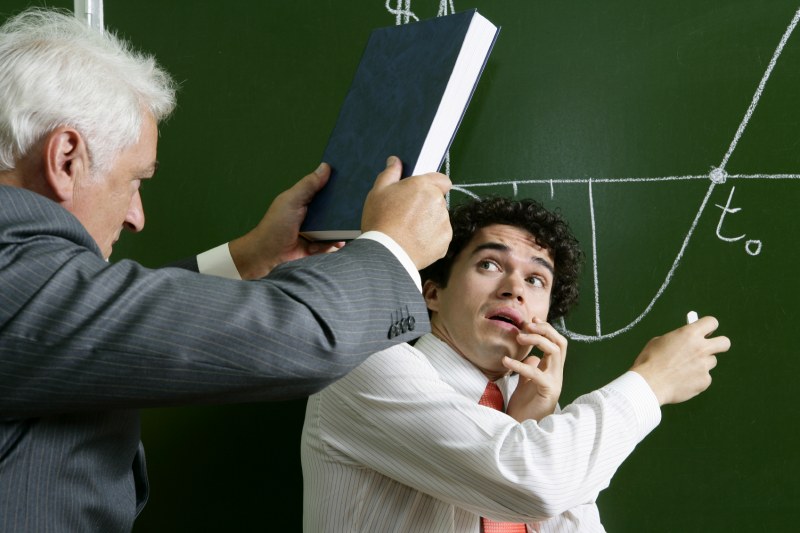 Виды педагогических ситуаций и конфликтов
Среди потенциально конфликтогенных педагогических ситуаций можно выделить следующие:
•        ситуации (или конфликты) деятельности, возникающие по поводу выполнения учеником учебных заданий, успеваемости, внеучебной деятельности;
•        ситуации (конфликты) поведения, поступков, возникающие по поводу нарушения учеником правил поведения в школе, чаще на уроках, вне школы;
•        ситуации (конфликты) отношений, возникающие в сфере эмоциональных личностных отношений учащихся и учителей, в сфере их общения в процессе педагогической деятельности.

Существуют различные типы и виды конфликтов:
1)        по направленности: 
- вертикальные (учитель-ученик)
- горизонтальные (ученик-ученик)
- смешанные (учитель - родители)        
2)        по уровню: 
-макроуровень ( система образовани - общество)
-средний уровень ( администрация, учителя, родители)
-нижний уровень (учитель-ученик, родители-ученики)
3)        по содержанию:
-конфликты деятельности (успеваемость)
-конфликты поведения (нарушение правил поведение)
-конфликты отношений (эмоционально личностные отношения)
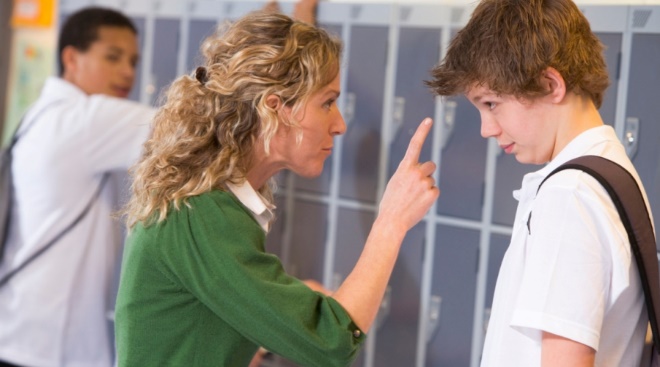 Причины конфликтов между учениками
борьба за авторитет 
соперничество 
личная неприязнь друг друга
 неадекватность оценок и самооценок
различия в ценностных ориентациях
 бестактность в общении, зависть к успехам другого
обман, сплетни 
оскорбления 
обиды 
враждебность к любимым ученикам учителя 
симпатия без взаимности 
борьба за девочку (мальчика) 

Наиболее распространены среди «ученик - ученик» конфликты лидерства, в средних классах конфликтуют группы мальчиков и девочек.
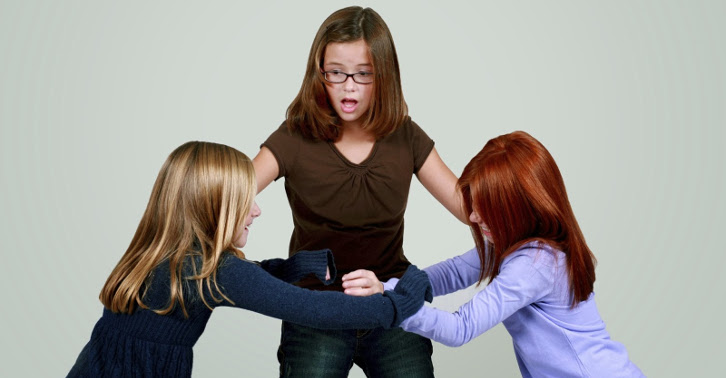 Причины конфликта «учитель-ученик»
- оскорбления со стороны учеников;
- нетактичное поведение;
- неуважительное отношение к учителям;
- неподготовленность домашнего задания;
- систематические (без уважительных причин) пропуски занятий;
- различия в ценностных ориентациях;
- иждивенческое отношение к учебе, лень, нежелание учиться;
- слабая подготовка к урокам, отсутствие самостоятельного мышления, нижний уровень общей образованности;
- отсутствие интереса к учебе; 
- нарушение дисциплины на уроке и др.
А если рассмотреть конфликт с точки зрения учеников, 
то причины могут быть следующие:
- оскорбления со стороны учителей;
- нетактичное поведение;
- необъективность при выставлении оценок; 
- завышение требований к ученику;
- неинтересное ведение урока учителем и др.
ученик считает себя недооцененным 
учитель не может примириться с недостатками ученика 
личные качества учителя или ученика (раздражительность, беспомощность, грубость)
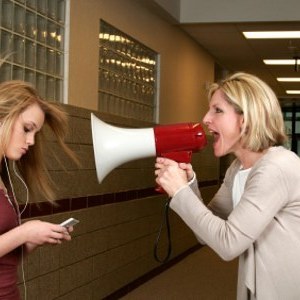 Причины конфликта между учителем и родителями
разные представления сторон о средствах воспитания 
недовольство родителя методами обучения педагога 
личная неприязнь 
мнение родителя о необоснованном занижении оценок ребенку
Причины конфликтов «Учитель-учитель»
Конфликты в учительской среде: «учитель – учитель», «учитель – администратор», «администратор – администратор». 
1. нетактичное отношение друг к другу;
2. из-за неудобного расписания занятий;
3. перекладывание обязанностей друг на друга; 
4. административные злоупотребления;
5. неравномерное распределение педагогической нагрузки.
Если обобщить причины конфликтов, имеющих место в учительской среде, то их можно свести к двум основаниям:
1. Проблемы общения, например, отсутствие такта, вспыльчивость, нетерпимость к недостаткам других, завышенная самооценка, психологическая несовместимость и др.;
2. Устаревшая административная система управления школьными заведениями, построенная по принципу «начальник - подчиненный», в которой почти не остается места для нормального человеческого общения.
В каких классах (группах) чаще возникают конфликты?
Атмосфера соперничества в учебной группе (классе). Если она есть, то учащиеся приучаются работать не друг с другом, а каждый за себя и друг против друга; при этом они не умеют сотрудничать и работать в сообществах (группах).
Атмосфера нетерпимости, вражды и недоверия воз­никает, когда учащиеся не научились быть снисходительными к другим, не видят достоинств окружающих, не умеют поддер­живать  друг друга в трудных ситуациях. Многие учащиеся страдают от одино­чества и изоляции, здесь часто возникают споры и ссоры на почве национальных и культурных различий.
Неумение общаться. На этой почве то и дело возникает недопонимание, неверное истолкование намерений, чувств, желаний, действий окружающих людей. Учащиеся не знают, как сформулировать мысль, как выразить свои чувства, иног­да они просто боятся это сделать. Они не умеют выслушать собеседника, ненаблюдательны, не замечают его эмоциональ­ного состояния, проявляют невнимание, что расценивается собеседником как душевная черствость.
Неадекватность выражения эмоций. В каждом конфлик­те присутствует аффективный компонент. Если учащиеся не умеют владеть собой, конфликт легко разгорается. Бывает, что учащимся просто неизвестны иные способы выражения эмоций, кроме агрессивных (так они проявляют страх).
Отсутствие навыков разрешения конфликтов. Часто примером грубого и агрессивного поведения служат родители или группы сверстников за пределами учебного заведения. Передачи телевидения также вносят свою лепту. Многое зави­сит, конечно, и от общей зрелости учащегося, и от его нрав­ственного уровня.
Злоупотребление властью со стороны педагога. Его непоследовательность, неразумные или чрезмерно завышенные требования могут довести учащихся до фрустрации. Когда педагог постоянно придерживается ав­торитарного стиля, жестких, негибких правил, в любой учеб­ной группе может возникнуть атмосфера страха и недоверия.
Динамика развития конфликта.
1.Возникновение.
2.Стадия разгара конфликта.
3. Выход из конфликта.

Успешная блоки­ровка конфликта (переведение его из области коммуника­тивных взаимодействий в плоскость предметно-деятельностную) возможна лишь на первой стадии. 
Если конфликт разгорелся, подавить его уже не удается. 
Воспитательная коррекция эффективна на третьей стадии, когда произош­ла разрядка напряжения и обе стороны «выплеснули свои эмоции».
Пирамида конфликта
Основные стили разрешения конфликтов.
По типу поведения в конфликте возможно выделить
      три принципиально различных подхода: 
1) изменить ситуацию; 
2) изменить отношение к ситуации;
 3) измениться самому.
Эти три типа взаимодействий осуществляются в рамках стилей поведения в конфликте, выделенных американскими учёными У.Томас и Х. Килмен
Стиль конкуренции. Эффективен, когда необходимо принять быстро решение и у вас достаточно для этого власти.
Стиль уклонения. Реализуется тогда, когда человек не отстаивает свои права, не хочет вступать в сотрудничество для выработки решения проблемы и просто уходит от разрешения конфликта.
Стиль приспособления. Человек действует совместно с партнером по общению. Не пытаясь отстаивать собственные интересы.
Стиль сотрудничества.  Человек активно отстаивает собственную позицию, но старается при этом учитывать интересы другой стороны.
Стиль компромисса. Люди сходятся на частичном удовлетворении желаний и интересов каждой стороны.
Стратегии эффективного поведения в конфликте
В конфликте не бывает победителей. Первый шаг – показатель силы характера и самоуважения.
Начинайте беседу с описания конкретной ситуации, которая вас не устраивает. Стараясь быть максимально объективным.
Расскажите, что вы чувствуете в данной ситуации.
Старайтесь выслушать противоположную сторону, не перебивая и не споря.
Осознайте интересы свои и партнера.
Определите, в чем состоит главное противоречие между вами. Чего хочет каждый из вас? Чего вы реально опасаетесь?
 Чего вы хотите на самом деле? Какие предлагаете решения?
Разрешайте конфликт.
 Ищите совместно такие способы действия, которые бы удовлетворили обе стороны.
Техника «Я -высказывания» в профилактике конфликта
«Я высказывание» – универсальный способ выражения вашего отношения к данной ситуации, не обижающий другого человека.
Модель конструктивной критики.
Опишите событие (без оценок). 
Опишите, какие чувства у вас возникают в связи с этим.
Предпочитаемый исход.
Примеры техники «Я — высказывания»
Ты снова опоздал на урок, я раздражена, потому что это происходит ежедневно, давай договоримся, что ты будешь раньше выходить из дома, чтобы успевать вовремя.














Техника «Я -высказывания» в профилактике конфликта
При использовании техники «Я — высказываний» появляются возможности:
заявлять о намерениях, не ущемляя собственных 
интересов;разряжать напряжение, не доводя до конфликта
быть уверенным и правдивым в сказанных словах;сохранять личностные качества, преграждая 
путь манипуляциям и давлению;
предоставлять партнеру право выбора;учитывать детали противоречий и находить 
приемлемое решение для обоих.
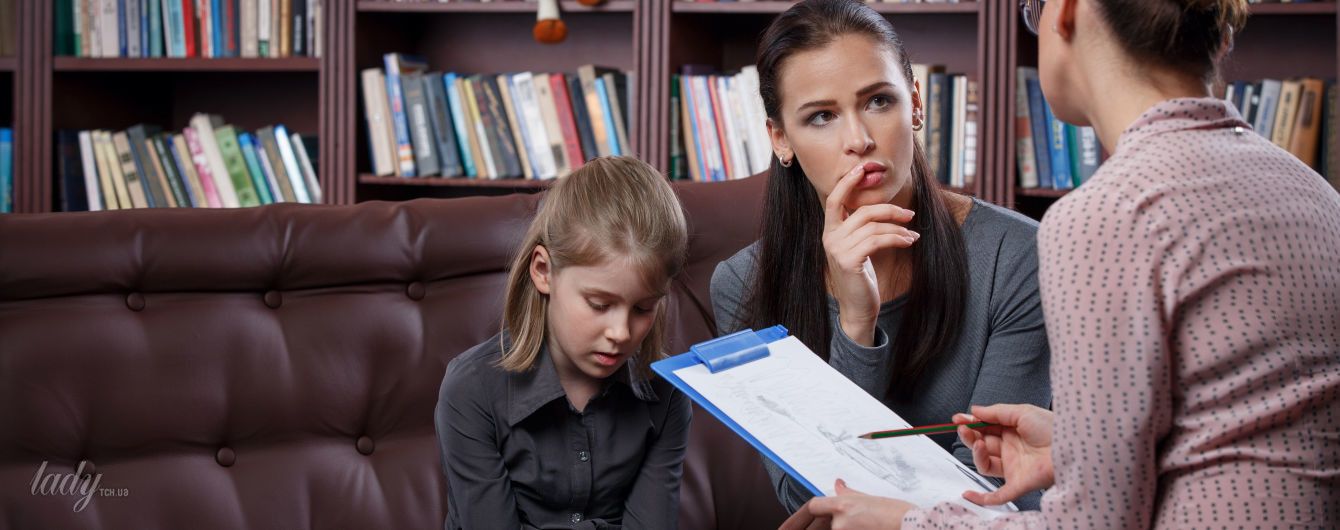 Как вести себя педагогу в конфликте с учеником
контролируя свои эмоции, быть объективным, дать возможность учащимся обосновать свои претензии, “выпустить пар”;
  не приписывать ученику свое понимание его позиции, перейти на “Я-высказывания (не “ты меня обманываешь”, а “я чувствую себя обманутым”);
 не оскорблять ученика (есть слова, которые, прозвучав, наносят такой ущерб отношениям, что все последующие “компенсирующие” действия
 не могут их исправить);
  стараться не выгонять ученика из класса;
  по возможности не обращаться к администрации;
не отвечать на агрессию агрессией, не затрагивать 
его личности, 
давать оценку только его конкретным действиям;
 дать себе и ребенку право на ошибку, не забывая что “не ошибается только тот, кто ничего не делает”;
  независимо от результатов разрешения противоречия постараться не разрушить отношений с ребенком (высказать сожаление по поводу конфликта, выразить свое расположение к ученику);
-    не бояться конфликтов с учащимися, а брать на себя инициативу их конструктивного разрешения.
Общие этические правила выхода из конфликтной ситуации
ищите то, что вас сближает,
не нагнетайте напряженность,
идите «навстречу» противнику,
будьте открыты для принятия другой позиции,
стремитесь создать самую сердечную, 
      теплую атмосферу при встрече (дискуссии,     переговорах, беседе, споре, полемике),
не обвиняйте и не приписывайте только партнеру ответственность за возникшую ситуацию.
Методы  разрешения педагогических конфликтов
Метод интроспекции заключается в том, что педагог ста­вит себя на место ученика, а затем в своем воображении воспроизводит мысли и чувства, которые, по его мнению, этот ученик испытывает в данной ситуации. После такого «погружения» во внутренний мир другого делается вывод о мотивах и внешних побудителях его поведения, целях и устремлениях. На основе результатов анализа строится взаи­модействие с человеком. 
Метод эмпатии основан на технике вчувствования во внутренние переживания другого человека. Если педагог — человек эмоциональный, склонный к интуитивному мыш­лению, то данный метод будет для него полезным. К такому типу относятся чаще всего учителя-словесники, преподава­тели художественных дисциплин, относящиеся к типу «ху­дожников». 
Метод логического анализа подходит для тех, у кого пре­обладает элемент рационализации психической жизни. Что­бы понять партнера по взаимодействию, такой человек вы­страивает систему интеллектуальных представлений о нем по ситуации. 
Метод творчества позволяет превратить проблемы кон­фликтной ситуации в новые возможности и извлечь из нее максимальную выгоду. Он состоит в превращении пробле­мы в задачу. Основан на творческом отклике, принятии ситуации такой, какая она есть, желании чему-либо на­учиться в любой ситуации, использовании позитивных ут­верждений.
Метод позитивного самоутверждения основан на страте­гии выиграть/выиграть. Он позволяет самоутверждаться не путем нападения, поиска виновника, формулировки тре­бований, а путем «Я-высказываний», отражающих суть со­бытия потребности, чувства, взгляды человека на ситуа­цию.
Метод управления эмоциями основан на уважении чувств других людей, осознании своих собственных чувств, уме­нии их передать другому. Это становится возможным при выработке умений сомоконцентрации, безопасной разряд­ки эмоций и выработке стремления к улучшению отноше­ний.
Метод социально-психологического тренинга, позволяю­щий развивать социально-коммуникативную компетентность в условиях группового взаимодействия.
Посредничество учителя в конфликте.
Методика посредничества в конфликте состоит из 4 шагов: 1.«Найдите время, чтобы поговорить». На данном этапе посредник помогает участникам договориться о времени переговоров и месте. Должны выполняться следующие условия: -разговор должен быть длительным (2-4 часа)-помещение выбирается так, чтобы исключались различные помехи (телефонные разговоры, открывание двери, заглядывания)-время разговора определяется так, чтобы ни один из участников никуда не спешил. -во время переговоров запрещается использовать силовые приемы (заставлять другого человека уступать, сдаваться)-если переговоры начались, запрещается выходить из комнаты раньше, чем закончится установленное время. 2.«Спланируйте организацию». В самом начале разговора важно его правильно «запустить». Учитель выступает с вводной речью. Установка, которую вы осуществляете на переговорах, заключается в том, что вы не заставляете ни одного из учеников полностью отказаться от собственной позиции, Вместе с учениками вырабатываете новую позицию, в которой будут учтены позитивные моменты всех конфликтующих сторон. В переговорах важно избежать трех ошибок. 1.«Либо выиграешь, либо проиграешь» Иллюзия того, что только одна сторона м.б. права в конфликте, а другая - всегда не права, мешает людям договориться. Нет правых и виноватых, каждый человек имеет право стремиться к собственным целям и удовлетворять свои желания, важно только добиваться этого так, чтобы учитывать цели и желания других. 2.«Ты плохой человек». Часто конфликты между людьми разрешаются неконструктивно потому, что один из участников доказывает себе и другим, что его противник - плохой человек и что конфликт вызван тем, что у партнера тяжелый характер. 3.«Камень преткновения». Объект конфликта - довольно серьезное препятствие к достижению соглашения. 4 шаг. «Выговорись». Выявить объект ссоры и сформулировать проблему. Дайте подросткам выговориться, полностью высказать свою позицию и выслушать позицию другого. 5.«Соглашение». В разговоре наступает момент, когда участники выговорились, «облегчили душу». Они психологически готовы к примирению.
Основные рекомендации педагогам по управлению конфликтами с учащимися могут сводиться к следующим психологическим правилам:
Правило 1. 
Научитесь акцентировать внимание на поступках (поведении), а не на личности ученика. Характеризуя поведение ученика, используйте конкретное описание того поступка, который он совершил, вместо оценочных замечаний в его адрес.  Например: 
«Ты что, глупый совсем, так себя ведешь?» — оценочное высказывание, представляет угрозу для самооценки ученика, не содержит информации о том, что именно он делает не так, а, следовательно, не знает, что нужно изменить. 
«Мне не нравится, что ты бросил тетрадь на пол» — высказывание содержит описание поведения, сообщает информацию ученику, что именно не нравится учителю и что школьнику нужно изменить в своем поведении. 
Правило 2. 
Займитесь своими негативными эмоциями. Если вы чувствуете, что не можете справиться с гневом, то выдержите паузу, которая необходима для того, чтобы с ним справиться. 
Эффективным средством, позволяющим справиться со своим гневом является юмор. Посмотрите на ситуацию с другой стороны, отметьте для себя ее абсурдность. Посмейтесь над ней. 
Правило 3. 
Не усиливайте напряжение ситуации. К усилению напряжения могут привести следующие действия учителя: 
— чрезмерное обобщение, навешивание ярлыков: «Ты всегда...»; 
— резкая критика: «Ты опять меня не слушаешь»; 
— повторяющиеся упреки: «Если бы не ты…»; 
— решительное установление границ разговора: «Всё, хватит. Сейчас же прекрати!» 
— угрозы: «Если ты сейчас же не замолчишь...».
Основные рекомендации педагогам по управлению конфликтами (продолжение)
Правило 4. 
Обсудите проступок позже. Например, можно обсудить случившееся после урока. Это позволит исключить присутствие «зрителей» в лице других учеников, что, например, в случае демонстративного поведения важно, так как лишает нарушителя дисциплины внимания публики к своему проступку: «Подойди ко мне после урока, мы сможем всё подробно обсудить». 
     Правило 5. 
Позвольте ученику «сохранить лицо». Не следует требовать публичного раскаянья от ученика в своем поступке. Даже если он понимает свою неправоту, признаться в этом публично сложно даже взрослому человеку. Задача учителя — не доказать «Кто здесь главный!», а найти способ разрешить возникшую ситуацию. Поэтому уместным будет высказывание учителя: «Сейчас садись на место и выполни задание, а случившееся обсудим позже». 
     Правило 6. 
Демонстрируйте модели позитивного поведения. Спокойное, уравновешенное поведение и доброжелательное отношение педагога вне зависимости от ситуации является лучшим средством обучения учащихся тому, как нужно вести себя в конфликтных ситуациях.
Что помогает и затрудняет наладить контакт с собеседником?
Куда можно  обратиться за помощью в решении педагогического  конфликта
Школьный психолог
Уполномоченный по правам ребенка в школе
Школьная служба медиации
Уполномоченный по правам ребенка при губернаторе Костромской области Быстрякова Татьяна Евгеньевна
Адрес: 156006, г. Кострома, Дзержинского ул., д.15 Телефон:8(4942)47-00-1
«Костромской областной центр психолого-педагогической, медицинской и социальной помощи". Адрес: 156005, г. Кострома, ул. Лесная, д.25а. Телефон:(4942) 31-39-36. 
Единый общероссийский детский телефона доверия 
8-800-2000-122 
Костромской медицинский центр психотерапии и практической психологии. Кострома, Мира проспект, 1 / Ленина, 2 (3 этаж, вход с ул. Ленина) Телефон+7 4942 31‑18-41
Список  рекомендуемой литературы
Анцупов А.Я. Конфликтология: Учеб. для вузов / А.Я. Анцупов… – М.: ЮНИТИ, 1999.– 551 c.
Базелюк В.В. Технологические основы разрешения педагогических конфликтов / В.В. Базелюк // Наука и школа. – 2005.– N5. – 8–11 с.
 Баныкина С.В. Педагогическая конфликтология: состояние, проблемы исследования и перспективы развития // Современная конфликтология в контексте культуры мира / C.В. Баныкина – М.: УРСС, 2001. – с. 373–394. (http://www.pedlib.ru/Books/1/0166/1_0166–1.shtml)
Басова Н.В. Педагогика и практическая психология: Учеб. пособие / Н.В. Басова.– Ростов н/Д: Феникс, 2000. – 412 с.
Ерушова, Н.А.Педагогический конфликт. Технология разрешения конфликтов. [интернет ресурс]-Режим доступа: http://any-book.org2. 
Исаева, А.Г. Педагогический конфликт. Технология разрешения педагогического конфликта. [Интернет ресурс] Режим доступа: http://www.rastut-goda.ru 
«Психологические основы педагогического общения», Целуйко В.М., Москва, Гуманитарный издательский центр «Владос», 2007 год.
«Педагогика и психология», Богачкина Н.А., Скворцова С.Н., Имашева Е.Г., Москва, «Омега Л», 2010 год.
«Психология и педагогика», Багдасарова С.К.., Самыгин С.И., Столяренко Л.Д., Москва – Ростов – на Дону, Издательский центр «Март», 2006 год.
«Подростки ХХI века. Психолого – педагогическая работа в кризисных ситуациях», Фалькович Т.А., Толстоухова Н.С., Высоцкая Н.В., Москва, «Вако», 2008 год.
«Основы педагогического мастерства», Скакун В.А., Москва, «Форум», 2008 год.
«Основы социальной педагогики», Мудрик А.В., Москва, «Академия», 2006 год.
«Введение в педагогическую деятельность», Кукушин В.С., Москва – Ростов – на Дону, Издательский центр «Март», 2008 год.
«Развитие коммуникативной культуры учащихся на уроке и во внеклассной работе», Дереклеева Н.И., Москва, «5 за знания», 2005 год.
«Педагогические технологии», Сальникова Т.П., Москва, Творческий центр «Сфера», 2010 год.
Семенцова, Е. И,. Школьные конфликты: виды, пути решения, приемы и примеры.01.12.2013. [интернет ресурс] -Режим доступа: http://pedsovet.su
Темина С.Ю. Конфликты школы или школа конфликтов. -М.: МПСИ,-2002,-144с 
Холмуминова Б. А. Причины и некоторые особенности педагогических конфликтов // Молодой ученый. -2016. -№10.
Счастье –это когда тебя понимают…